Module 3  Making Plans
going to do
are
Unit1  What ____  you  __________   at weekend ?
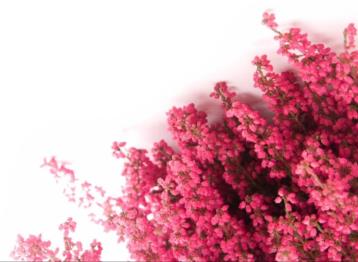 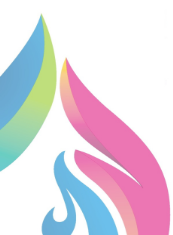 WWW.PPT818.COM
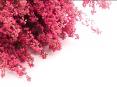 Let's learn the vacabulary.
A:What are they going to do at the weekend?
B:They're going to ___________ at the weekend.
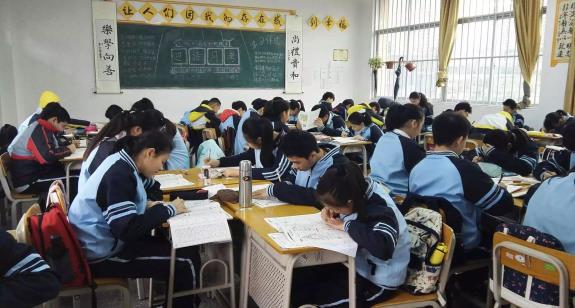 go over lessons   
   复习功课
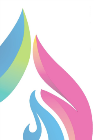 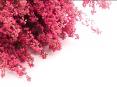 A:What is he going to do this evening?
B:He is going to __________ this evening.
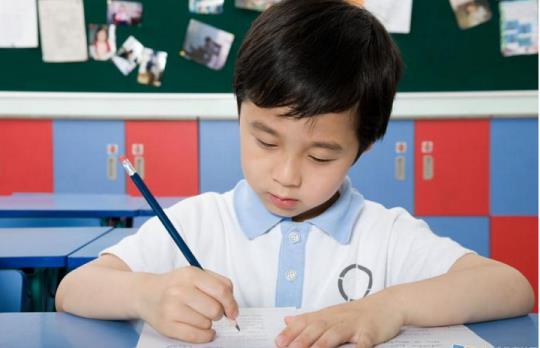 do one’s homework 

   做家庭作业
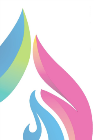 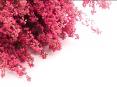 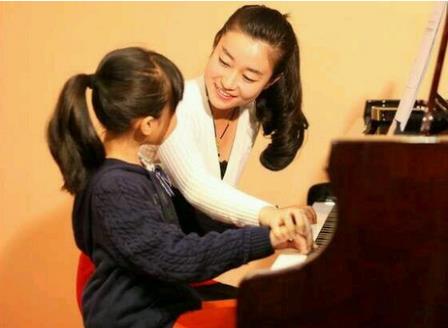 have a piano lesson

    上钢琴课
A:What is Lily going to do this Sunday morning?
B:Lily is going to _______ this Sunday morning.
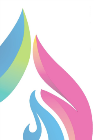 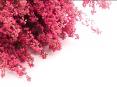 A:What is your mother going to do at the weekend?
B:My mother is going to ______________at the weekend.
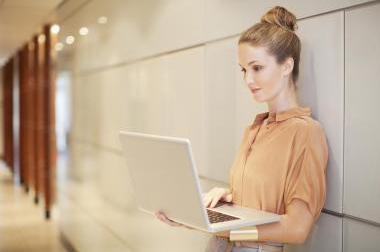 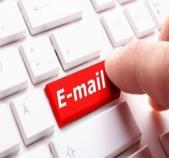 check one’s email  
查收某人的电子邮件
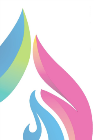 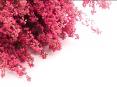 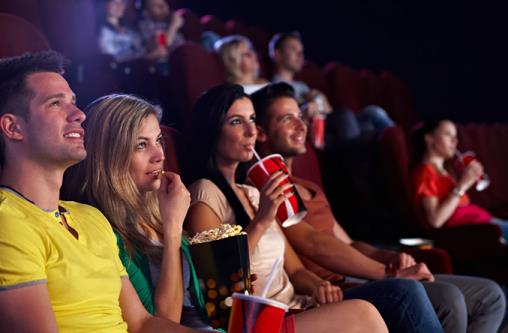 see a movie   
   看电影
A:What are they going to do at the weekend?
B:They are going to ____________ at the weekend.
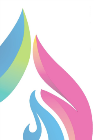 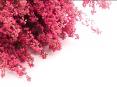 A:What are they going to do at the weekend?
B:They  are going to  ____________.
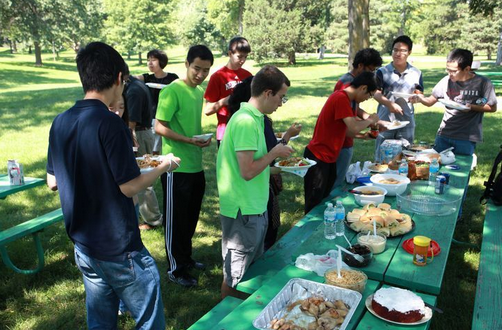 have a picnic   
    野炊
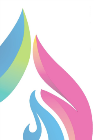 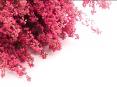 A:What is she going to do at the weekend?
B:She is going to_________ at the weekend.
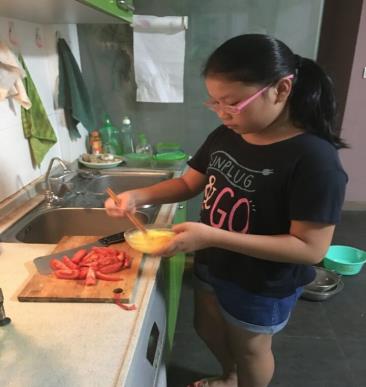 help with the housework
帮忙做家务
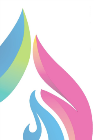 Match the words and expression from Box A with the  word and expressions from Box B.
P14
A
check      go over       have       see       help         have
B
my email
a movie
a picnic
with the house-work
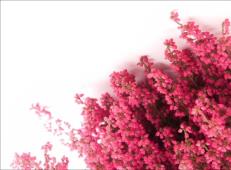 a piano lesson
lessons
Match the expressions with the pictures.
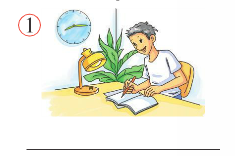 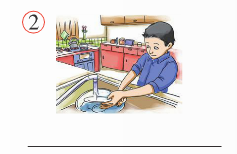 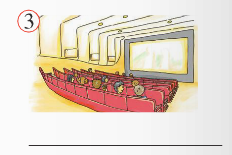 ____________
____________
____________
go over lessons
see a movie
help with the housework
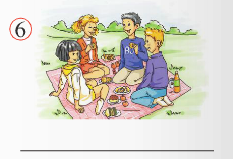 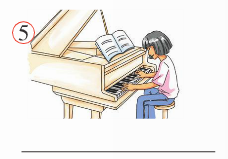 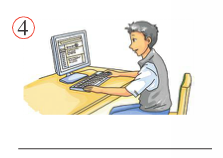 ____________
check my email
____________
____________
have a piano lesson
have a picnic
What are you going to do this weekend?
I’m going to__________.
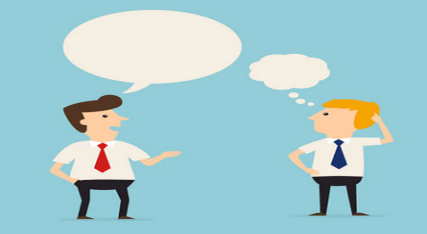 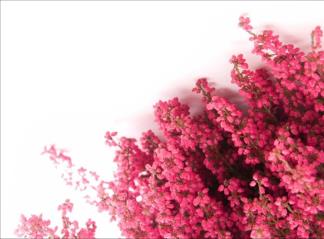 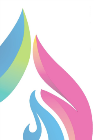 Listen and read
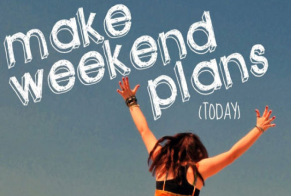 What about Betty’s, Daming’s and Tony’s plans for the weekend ?
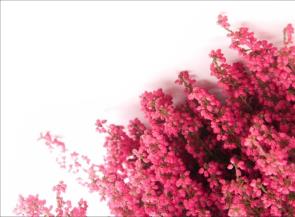 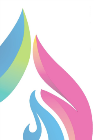 Listen and complete the tasks.
Task 1
Answer the following questions.
1. Is Daming going to help with the housework?
Yes, he is.
2. Who is going to have a piano lesson?
Lingling.
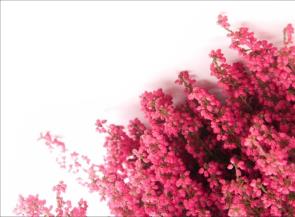 3. Is Betty going to stay at home alone at weekend?
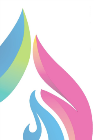 No, she isn’t.
Check(√) the plans about Betty and Daming.
Task 2
√
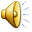 √
√
√
√
√
√
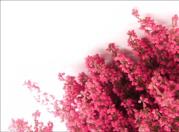 A:Is /Are...going to ________on Saturday morning?
B：Yes,___________./No,____________.
Underline the sentences with be going to do sth.
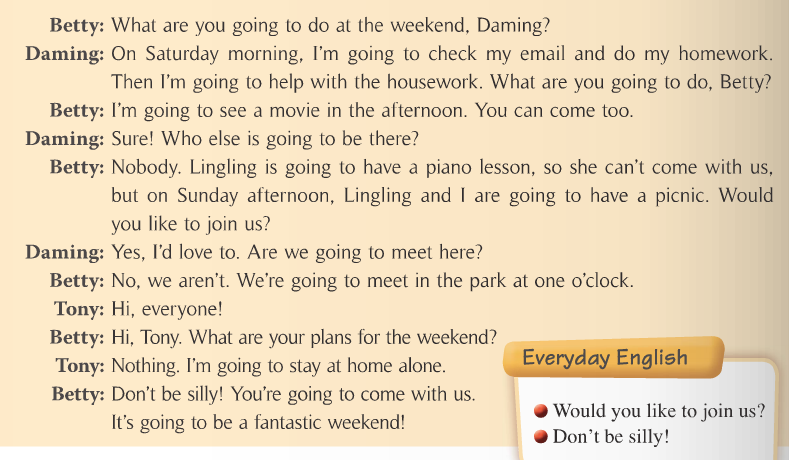 “be (am, is, are) + going to + 动词原形”表示
                            计划/打算做某事
Role
1. Role play the conversation in groups.

2. Role play the conversation in front of the class.
play
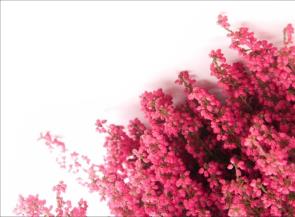 P15
Complete the conversation with the correct 
form of the words from the box.
Task 4
alone        else         fantastic       nothing         silly
Betty:      What are your plans for next weekend,  Lingling?
Lingling: (1)________. I don’t have any plans.
Betty:      Are you going to spend it (2) ______ at home?
Lingling: Well, … what are you going to do?
Betty:      Tony and I are going to have a picnic in the park.
                We’re going to have a  (3)________ time. Are you  going 
                to come?
Lingling: I’m not sure.
Betty:      Don’t be (4)______! What (5)_____are you going to do?
Nothing
alone
fantastic
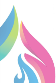 silly
else
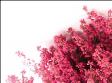 Pair work
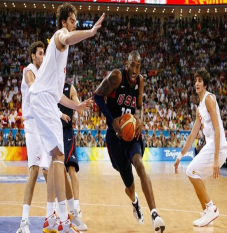 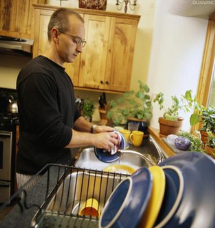 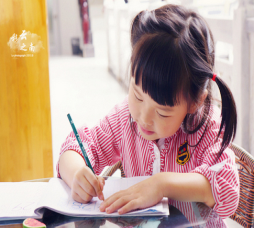 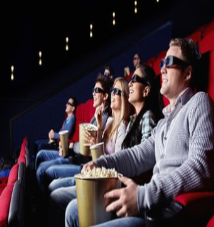 help with the
 housework
see a movie
go over lessons
play basketball
A:What  (is /are)  (he/she/you/they) going to do this weekend?
B:I (He/She/They/We) am (is/are) going to …
Ask and answer questions about your plans at the weekend and
complete the diary .
A: What are you going to do on  Saturday morning?
B: I’m going to check my email and do my homework.
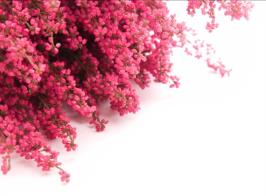 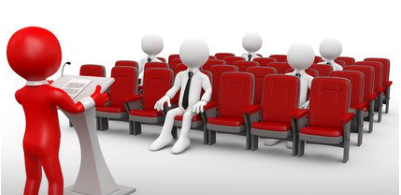 Report your plans
I’m going to ____________ this Saturday morning . And my friend XX  is going to  ___________ this Saturday morning.
......
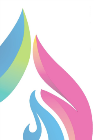 Summary
Important patterns
1. check one’s email             
2. go over lessons          
3. have a piano lesson          
4. see a movie 
5. have a picnic           
6. do one’s homework 
7. help with the housework 
8. What are you going to do …?
9. I’m going to do …
10. --Are you going to do …?
      --Yes, we are. / No, we aren’t.
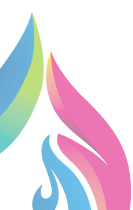 Make up a dialogue: talk about your plans.
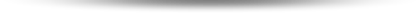 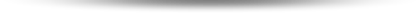 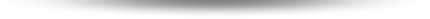 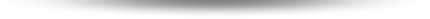 Homework
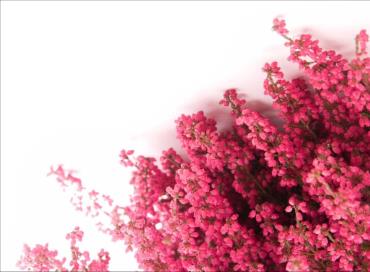 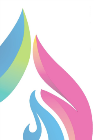 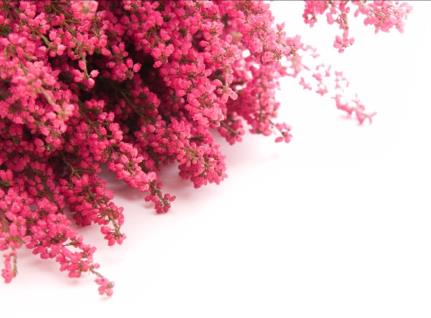 Thank you !
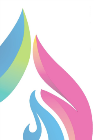